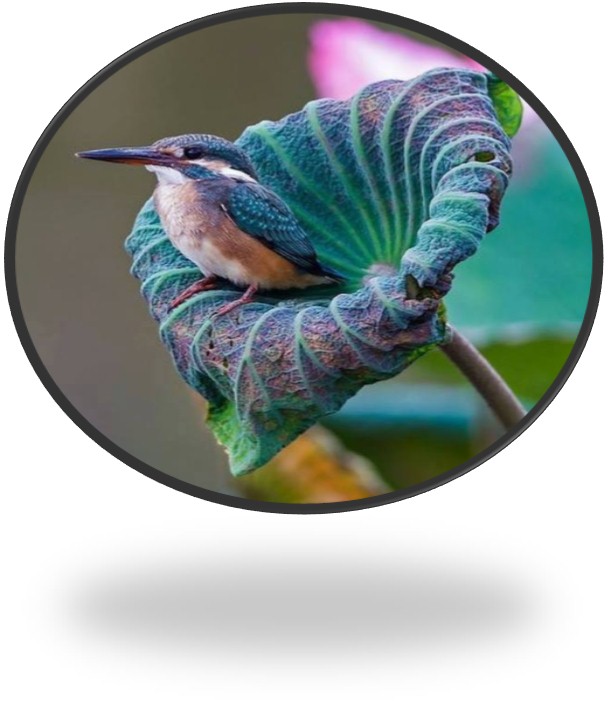 Welcome
Introducing
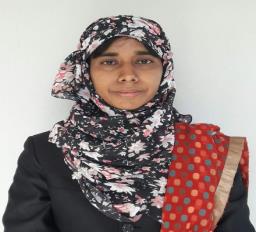 Nasrin AktherAssistant Head TeacherMahamuni Anglo-Pali High School,Raozan,Chattogram
G-mail : nasrinakther984@gmail.com
Y-mail: nasrin_akther800@yahoo.com
Facebook Id : nasrin.akter.714655
Microsoft Id : akthernasrin17@outlook.com
Sub:-English For Today
Class-Eight
Time-50 Minutes
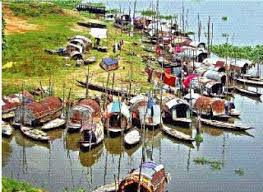 What do you see in the pictures?
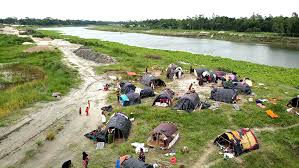 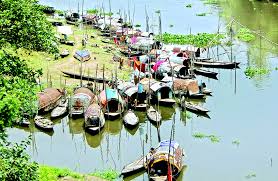 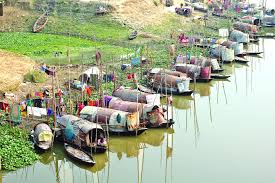 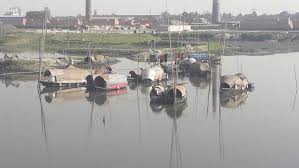 Our Today’s Lesson is-
Unit : Seven
Lesson :3  
 River gypsies in Bangladesh
Learning Outcomes
By the end of the lesson students will be able to…
use the vocabs ( gypsy, ethnic, nomadic, roam, tarpaulin, tents,   remedy, vend, heal, talisman)
write a short paragraph.
Dear students, open your text book, at page 74 and read the text silently. Try to understand the text and find out the unknown words. After finishing the text we will know about the new words.
River gypsies are an ethnic group of people in Bangladesh. They are known as bedey to local people. The gypsies have their own lifestyle and culture. They live in groups and do not own any land. Therefore, they live a nomadic life, travelling from one place to another. These people roam across our rivers and waters from May to December in small country boats. These boats are their houses and these people are a part of our waters. In winter, many water bodies dry up. At that time they return to the mainland and live in make-shift tarpaulin tents on open river banks. You can see their men relaxing in the tents. Toddlers play with dogs or other pets in the dust. Women often idle away time by hair doing, picking off lice in twos or threes sitting in a row. 
Throughout the monsoon, they remain busy with fishing. They also dive for natural pearls in waters. Sometimes, they camp for a couple of weeks. Men catch snakes and entertain people with snake charming and sell herbal cures. Women go from door to door to sell bangles, cosmetics and other things. They also try to heal pains of old people often by sucking out blood from their body. 
Many villagers believe in the magical power of the gypsies. They can make an evil spirit leave someone’s body by magic or special powers.
Silent Reading
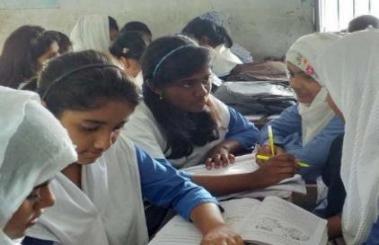 Vocabulary
Words & Meaning
Key Words
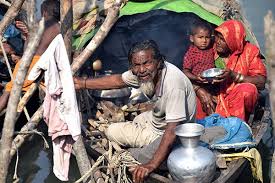 A number of travelling people with dark skin and hair living by itinerant trade and fortune telling.
Gypsy
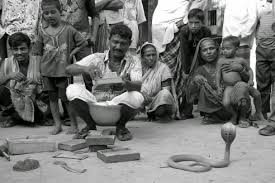 Associated with or belonging to a particular race or group of people who have a culture that is different from the main culture of a country.
Ethnic
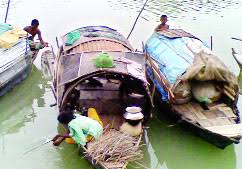 Travelling from place to place.
Nomadic
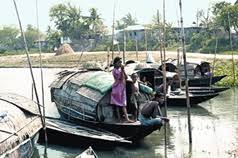 To move from place to place without obvious plan.
Roam
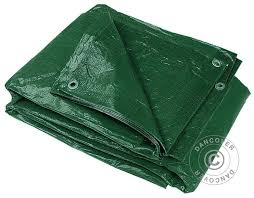 A large number of heavy waterproof cloth used as a covering.
Tarpaulin
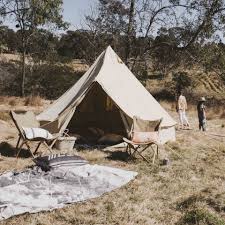 Collapsible shelter of material stretched and supported by poles
Tents
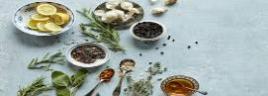 A medicine or treatment that cures or relieves, antidote.
Remedy
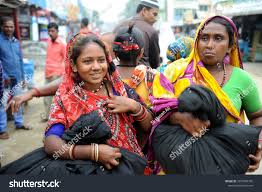 Vend
To sell a hawker.
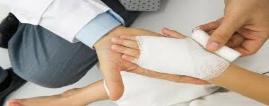 Heal
To make or become sound.
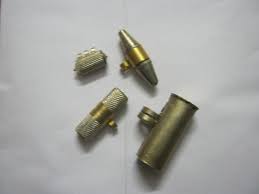 Talisman
An object thought to act as good fortune
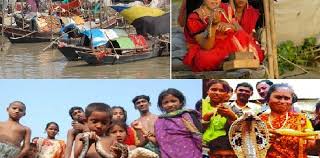 Who are river gypsies?
River gypsies are an ethnic group of  
   people in Bangladesh. They are 
   known as bedey to local people.
They live in small country boats travelling from one   
    place to another across water ways. Therefore, they  live a nomadic life.
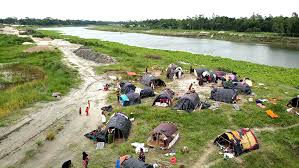 What do the river gypsies do in winter?
In winter, many water bodies dry up. At that time they return to the mainland and live in make-shift tarpaulin tents on open river banks.
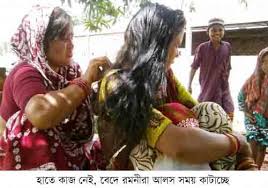 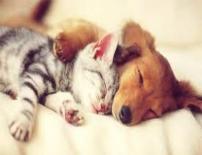 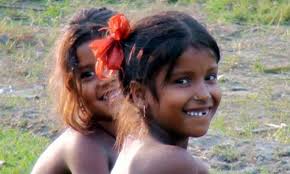 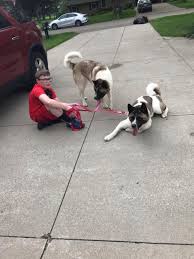 How do the gypsy women often spend their time in winter ?
How do the toddlers play?
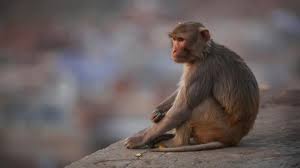 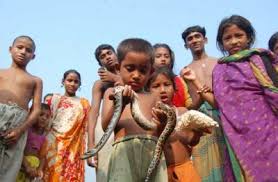 The toddlers play with dogs or other pets in the dust.
In winter, the women often idle away time by hair doing, picking off lice in twos or threes sitting in a row.
3 Minutes
Single Work
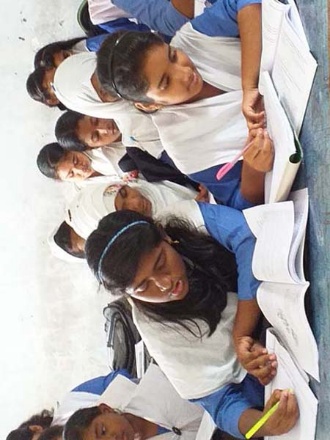 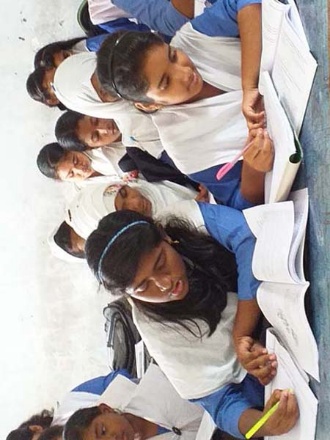 How do the river gypsies live?
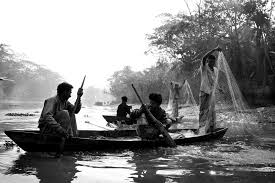 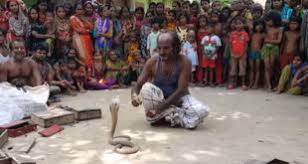 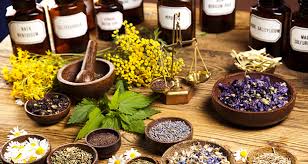 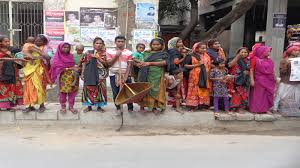 Do you know the four activities of the river gypsies.
Yes, they are:
They catch fish in the rainy season;
They dive for natural pearls;
They catch snakes and entertain people with snake charming;
They sell herbal cures and try to heal pains of old people.
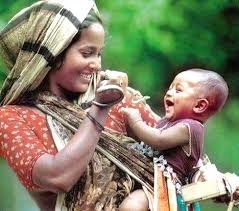 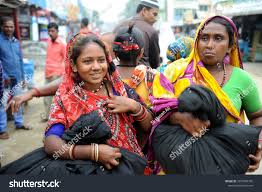 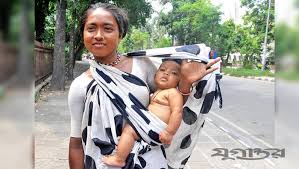 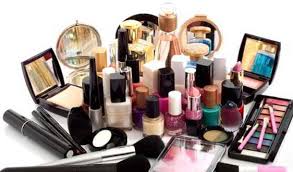 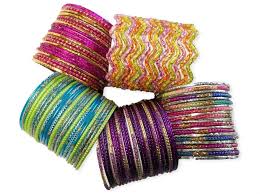 Why do the gypsy women go from door to door?
The gypsy women go from door to door to sell bangles,   
   cosmetics and other things to the local villagers.
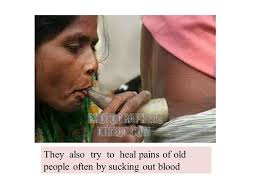 Let’s watch a video .
How do gypsy women try to heal pain of old people ?
Gypsy women try to heal pains of old people    
     often by sucking out blood from their bodies.
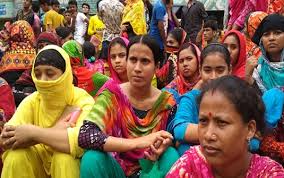 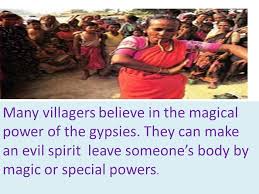 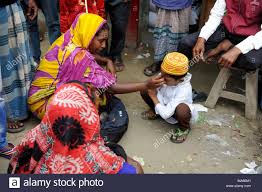 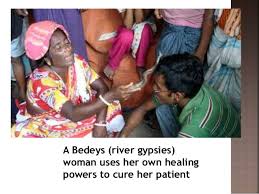 How do they drive away the evil spirit?
They drive away the evil spirit by magic or   
 special powers.
Pair Works
5 Minutes
Fill in the gaps using clues from the boxes.
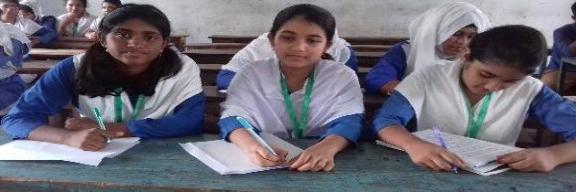 bedey
travelling
own
groups
any
culture
nomadic
from
ethnic
across
River gypsies are an (a)________ group of people in Bangladesh. They are known as (b) ________ to local people. The gypsies have their (c)________ lifestyle and (d)_______. They live in (e)________ and do not own (f)________ land. Therefore, they live a (g)________ life, (h)__________ from one place to another. These people roam (i)________ our rivers and waters (j)________ May to December in small country boats.
Evaluation
True or false? If false, give the correct information.
1. River gypsies live in roaming boats and tents.
True
2. River gypsies roam around on their boats about seven months a year.
Correct Inf : River gypsies roam around on their boats about eight months a year.
False.
3. River gypsies are the people who travel from one place to another for  
    pleasure .
Correct Inf:  River gypsies are the people who move from one place to another by boat to earn their livelihood.
False.
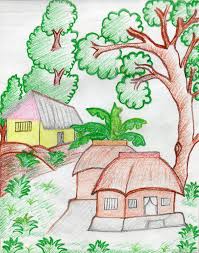 Home Work
Write down the main ideas in your own words.
Good Bye